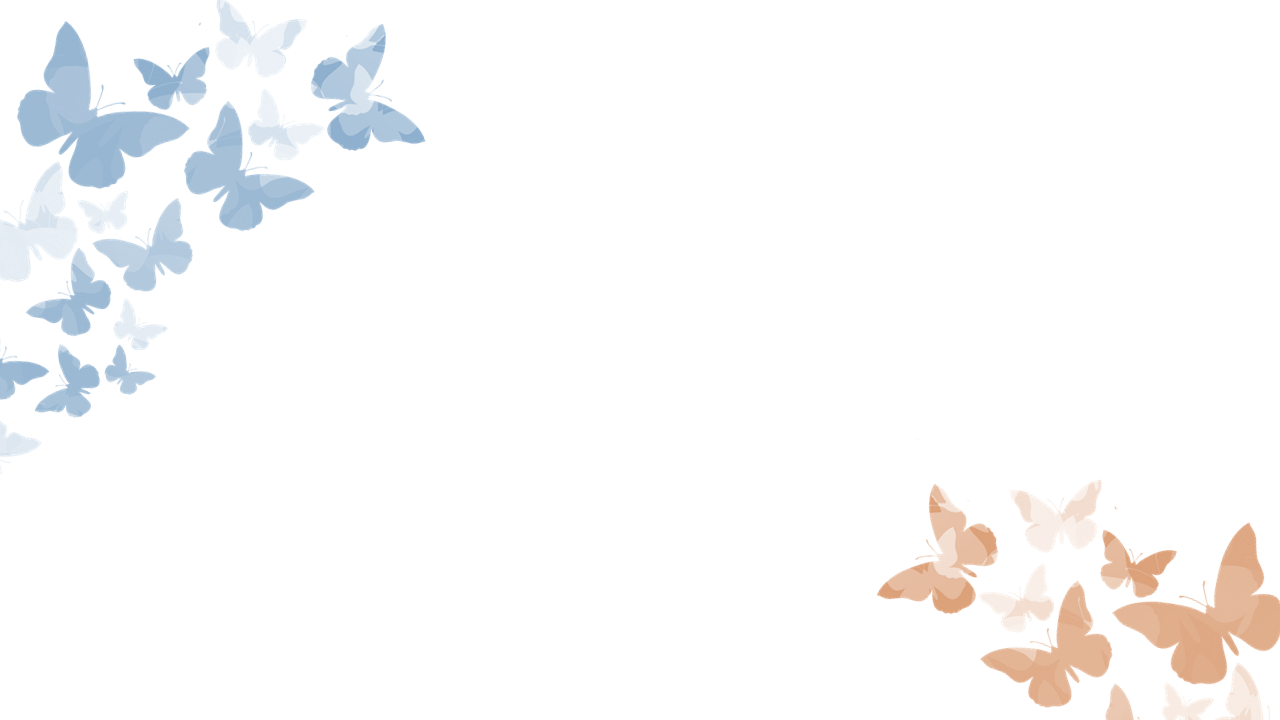 Chào các em học sinh thân mến!
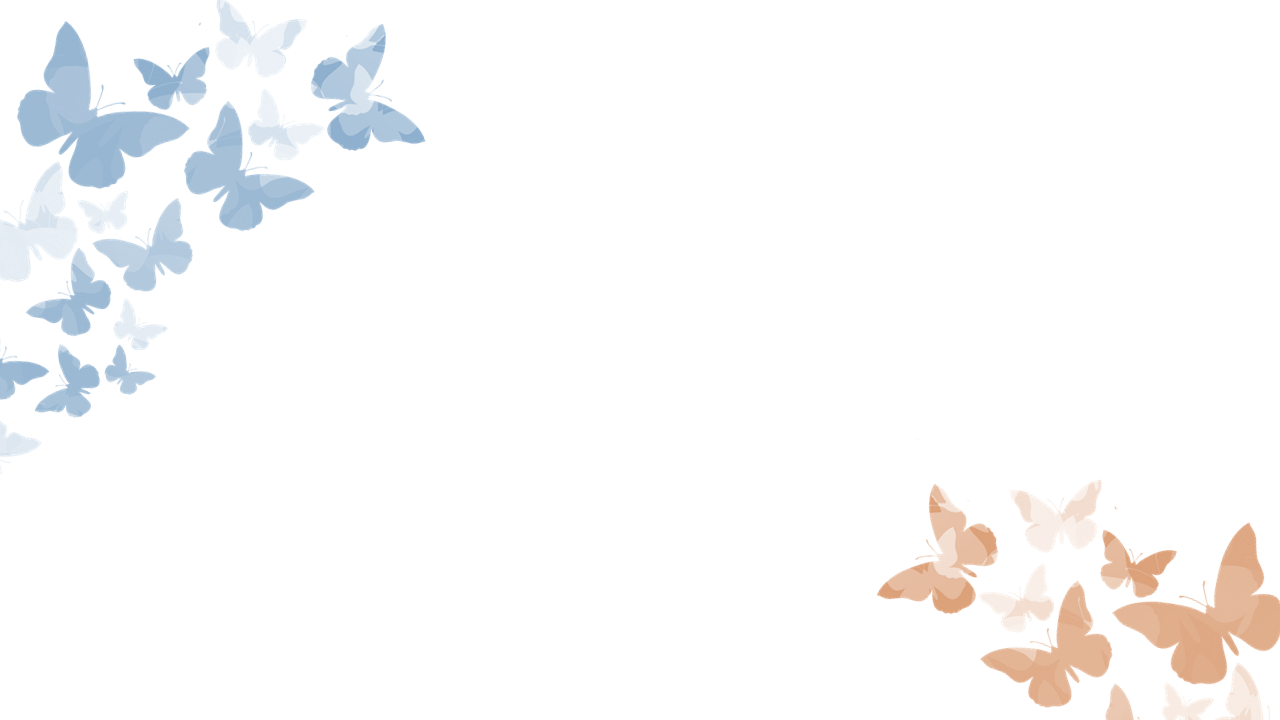 Khởi động giọng
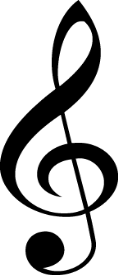 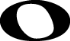 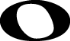 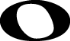 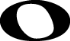 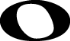 Nhạc sĩ
Lưu Hữu Phước
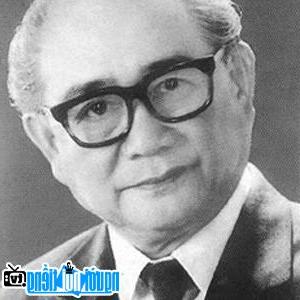 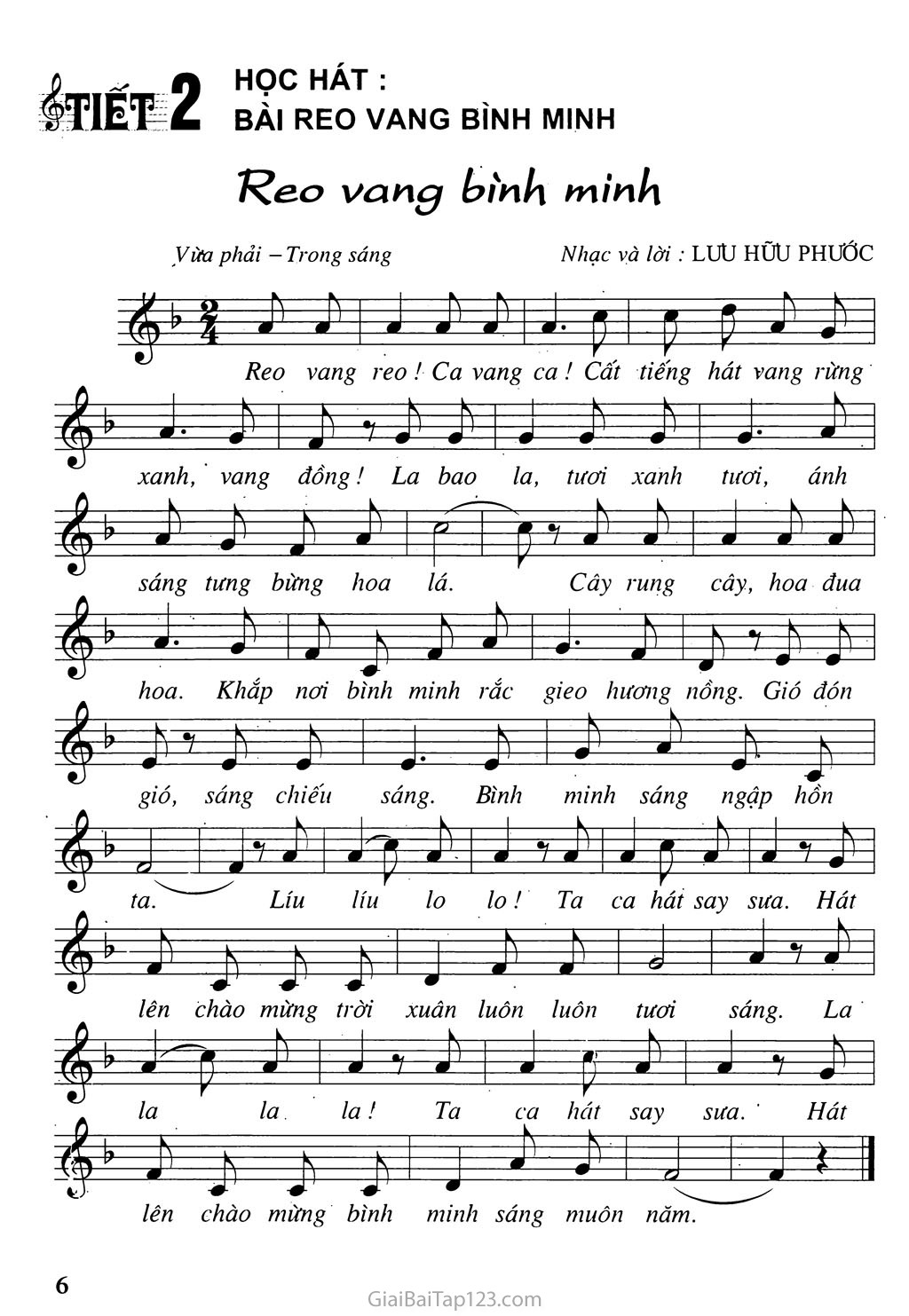 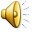 Đọc lời ca
Reo vang bình minh
Lưu Hữu Phước
Reo vang reo, ca vang caCất tiếng hát vang rừng xanh vang đồngLa bao la, tươi xinh tươi ánh sáng tưng bừng hoa láCây rung cây, hoa đua hoaKhắp nơi mình minh rắc gieo hương nồngGió đón gió, sáng chiếu sáng bình minh sáng ngập hồn ta.Líu líu lo lo ta ca hát say sưaHát lên chào mừng trời xanh luôn luôn tươi sángLa la lá la la ta ca hát say sưaHát lên chào mừng bình minh sáng muôn năm.
Học hát
Reo vang bình minh
Lưu Hữu Phước
Reo vang reo, ca vang caCất tiếng hát vang rừng xanh vang đồngLa bao la, tươi xinh tươi ánh sáng tưng bừng hoa láCây rung cây, hoa đua hoaKhắp nơi mình minh rắc gieo hương nồngGió đón gió, sáng chiếu sáng bình minh sáng ngập hồn ta.Líu líu lo lo ta ca hát say sưaHát lên chào mừng trời xuân luôn luôn tươi sángLa la la la ta ca hát say sưaHát lên chào mừng bình minh sáng muôn năm.
Luyện Tập
Reo vang reo, ca vang ca
                 X    X           XXCất tiếng hát vang rừng xanh vang đồng
        X            X               XX                X